Two DimensionalSR-Interferometer at PETRA III
Artem Novokshonov
DESY, Tomsk Polytechnic University
DEELS 2016 Workshop DESY
SR-Interferometer at PETRA
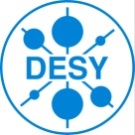 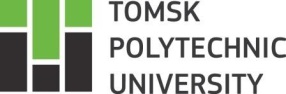 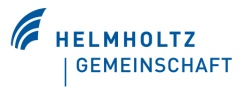 Schematic of the Interferometer
Mirror
Slits
CCD Camera
500 nm Bandpass Filter
Source point
Lens
Magnificating Lens
Polarizer
Mirror
SR
14.2 m
≈ 0.88 m
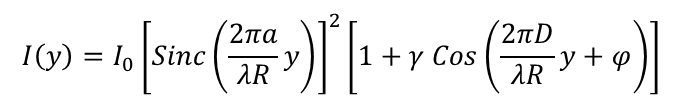 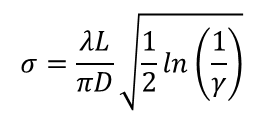 SR-Interferometer at PETRA
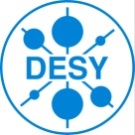 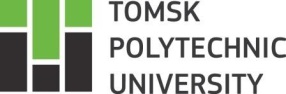 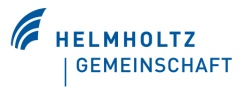 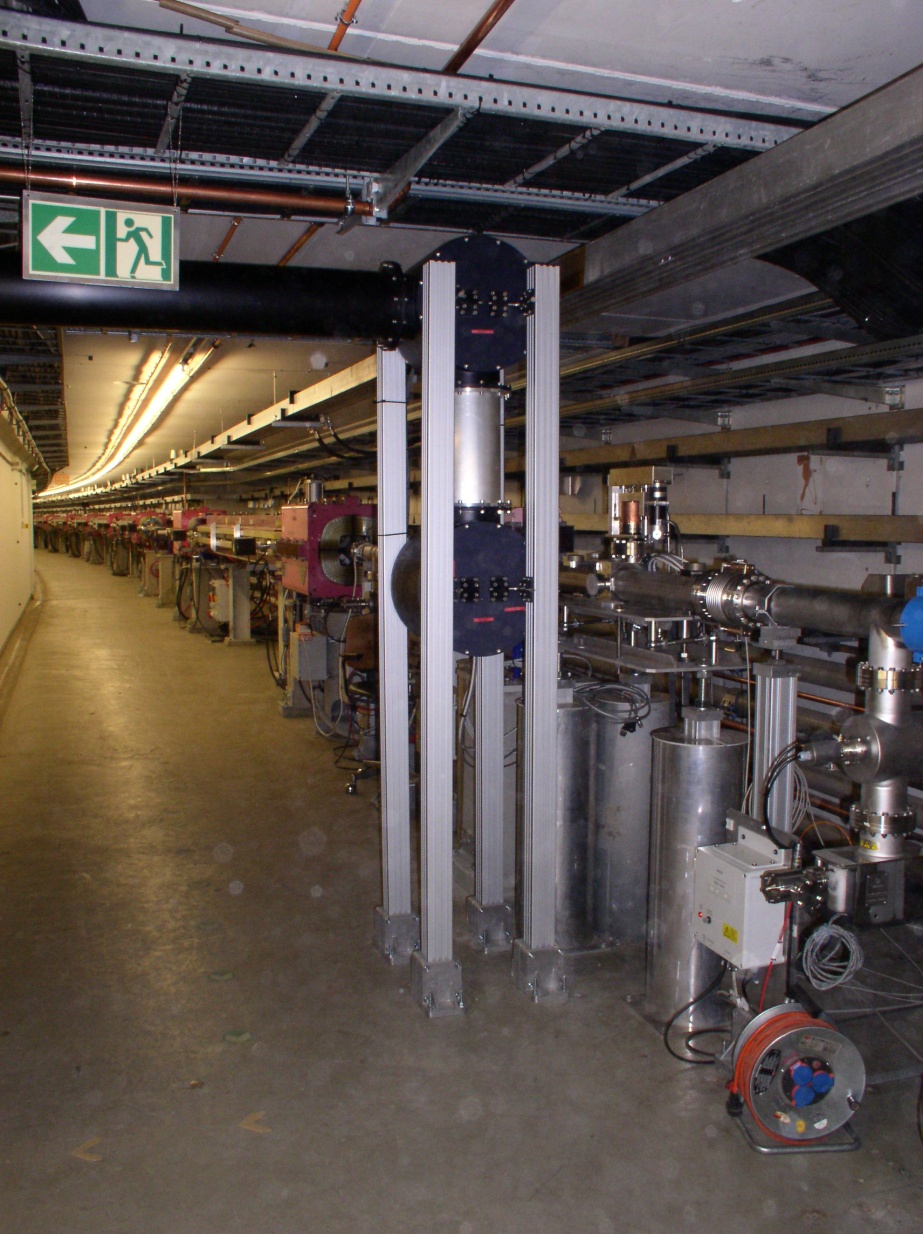 Setup in optical hutch
Optical beamline (bunch length diagnostics)
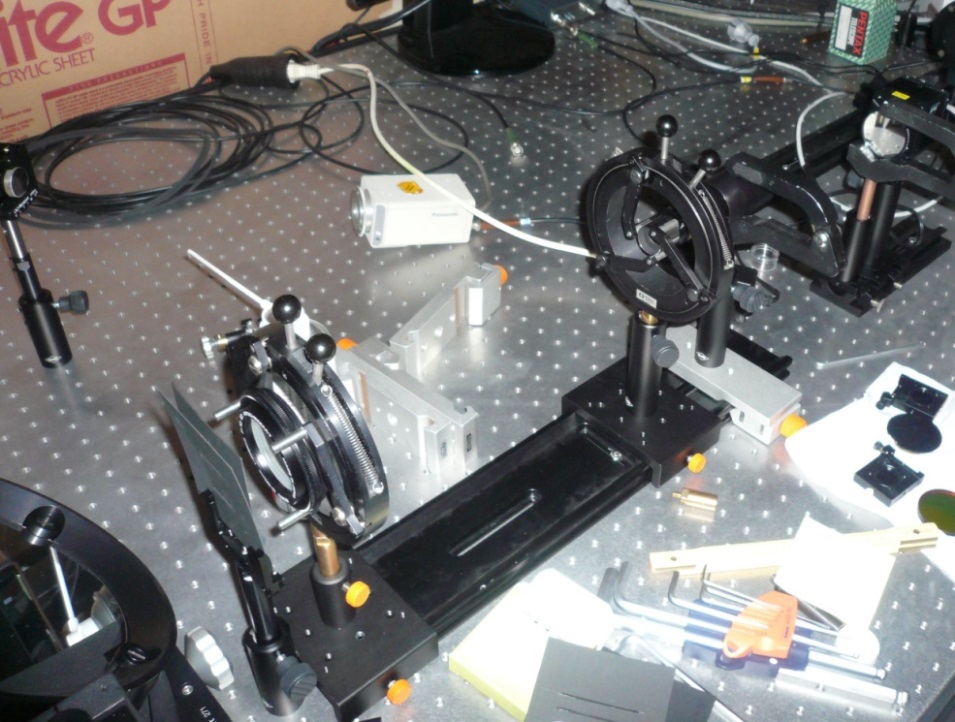 Glan-Thomson polariser
Ü
magnification lens
visible light beampipe
mirror boxes
lens
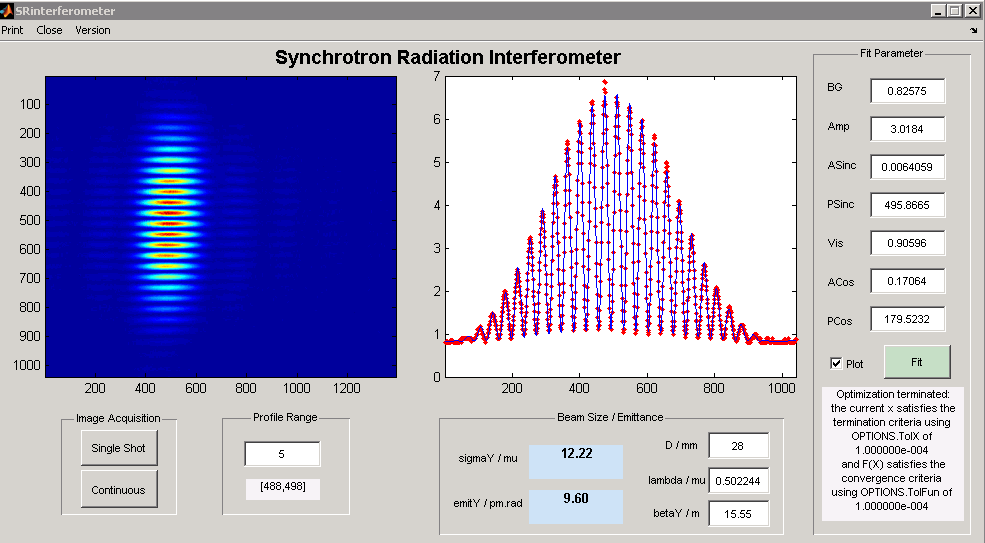 double slit
bandpass filter & CCD
synchrotron light from
bending magnet NL 50
alignment mirror
30 m beam transport via relay optical system
vertical design emittance confirmed
DEELS 2014 Workshop @ ESRF, 12.05.2014
Gero Kube, DESY / MDI
SR-Interferometer at PETRA
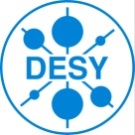 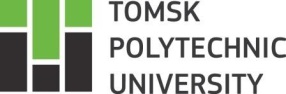 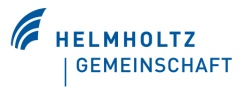 Drawbacks
USR studies
confirmation of 3 GeV hor. emittance
beamline with relay optics
         →      additional uncertainties (lenses)
  setup blocks Streak camera system 
         →      dismount interferometer for bunch 
                    length measurement
  space for only one interferometer
         →      modify setup for measurement in 
                   other transverse plane
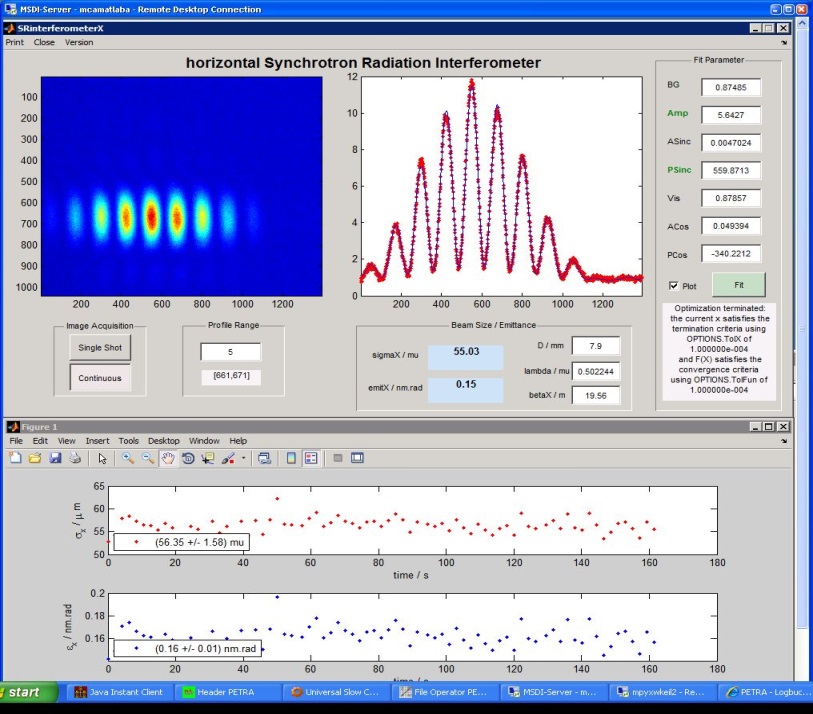 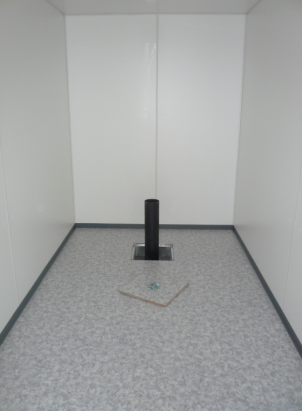 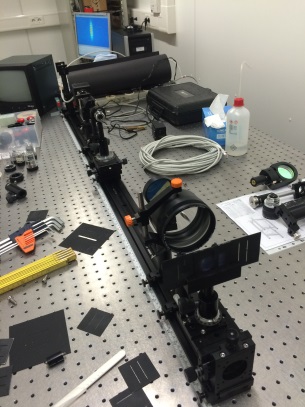 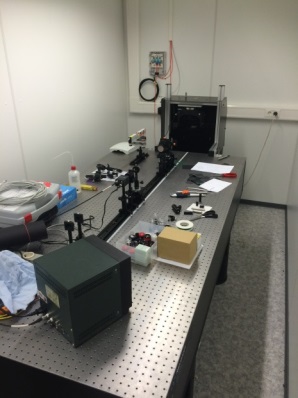 status 22.06.2016
status 06.05.2014
beamline originally not designed for interferometric measurements
SR-Interferometer at PETRA
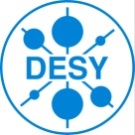 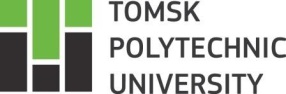 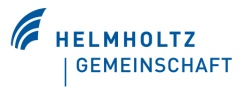 Horizontal interferogram
Vertical interferogram
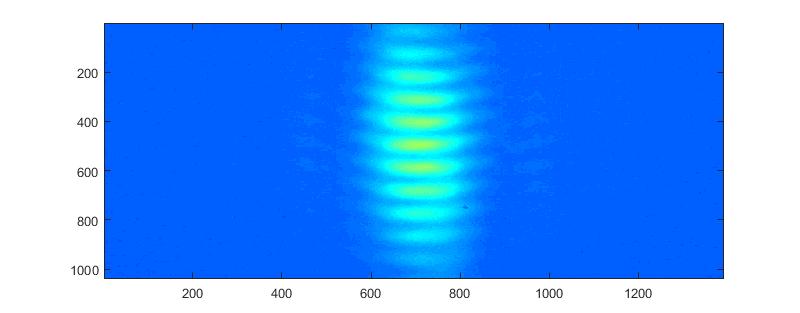 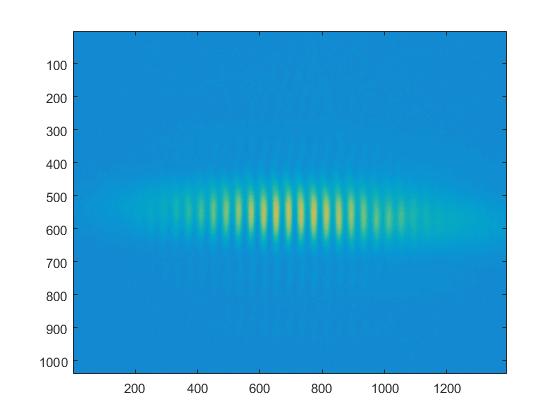 First interferograms from the new one interferometer
Two dimensional interferogram
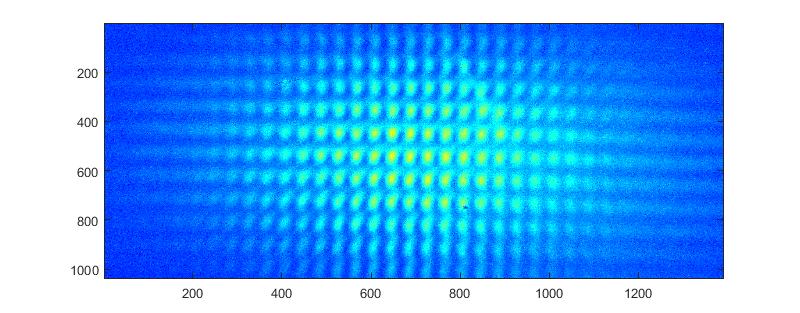 Virtual Lab Modelling
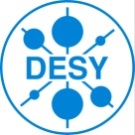 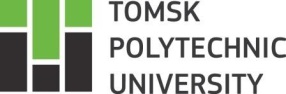 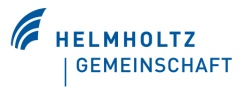 Virtual Lab Fusion (VL) – is an optical design software made by Light Trans company. Using VL one can simulate his own optical system with optical elements from the simplest (ideal lens, ideal mirrors, slits etc) up to structures made himself.
Advantages of VL for SR – interferometer modelling:
User can define any slits constructions
Parameter run can be performed
Disadvantages:
VL is not performed for synchrotron field calculations

Points to observe using VL:
Different kinds of slits (pinhole and rectangular)
Beam size determination mistake caused by shifting or rotating of slits
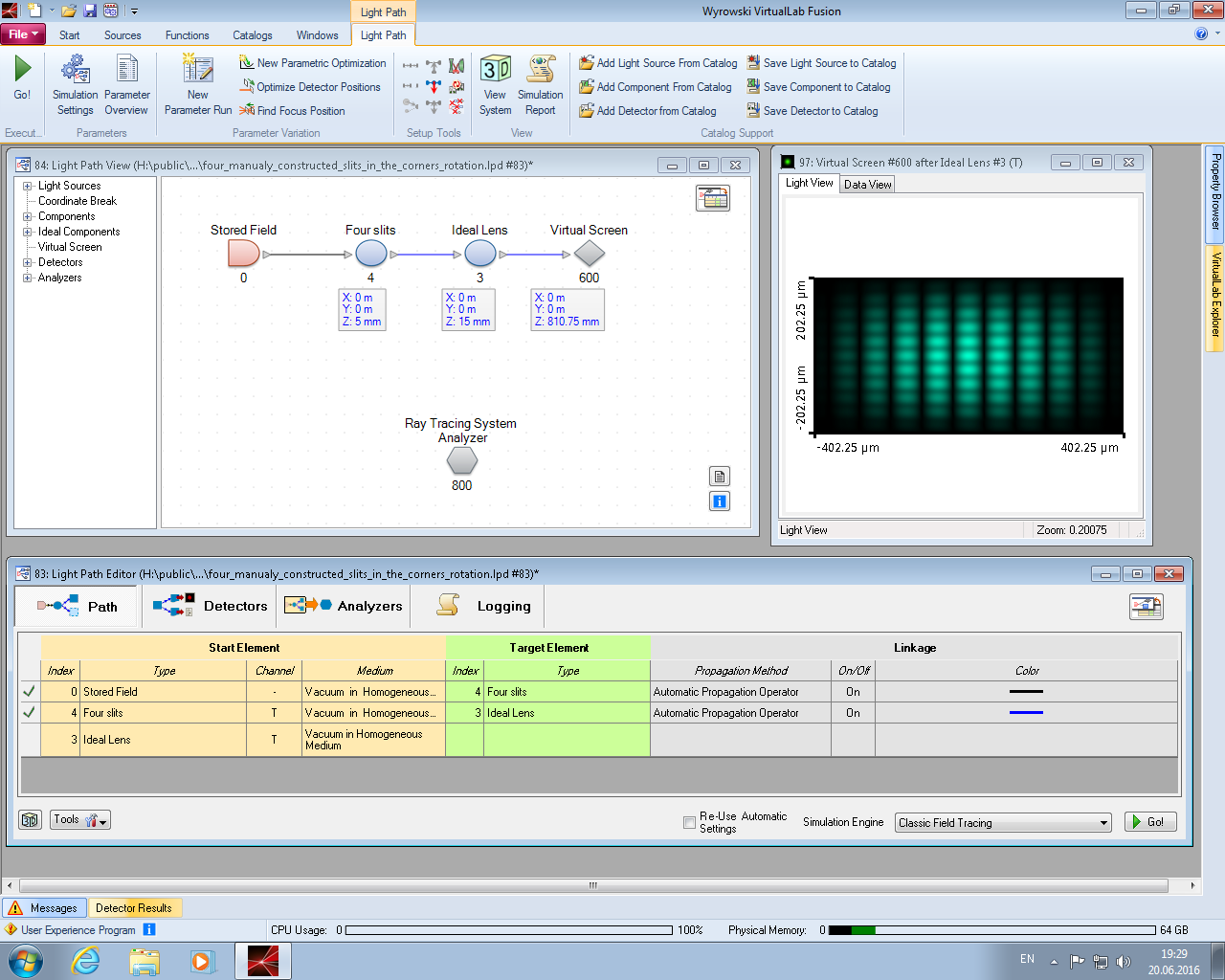 Virtual Lab Modelling
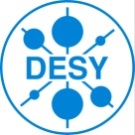 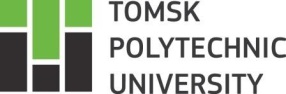 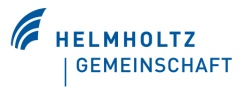 Vertical comparison of VL results with results of SRW
At a first stage, VL results of interferometer modelling had to be compared with results of already existing code. For this case a Synchrotron Radiation Workshop (SRW) software was chosen.
Stages of the comparison:
Synchrotron radiation field was calculated by SRW
This field was propagated via double slit optical system in VL and SRW
Beam sizes were determined from both programs
Virtual Lab Modelling
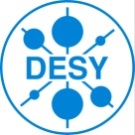 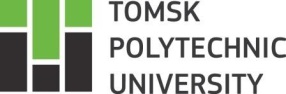 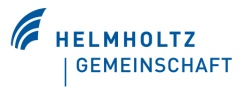 Two dimensional VL interferogram (rectangular slits)
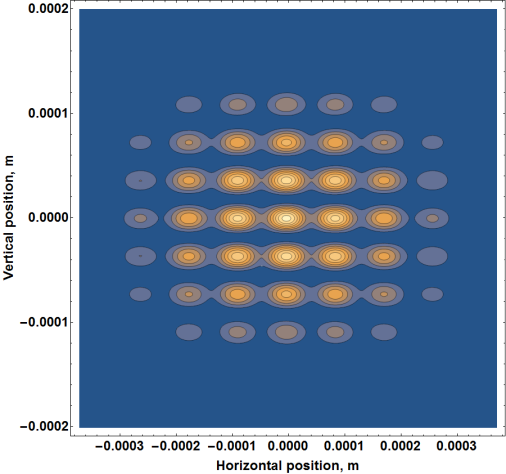 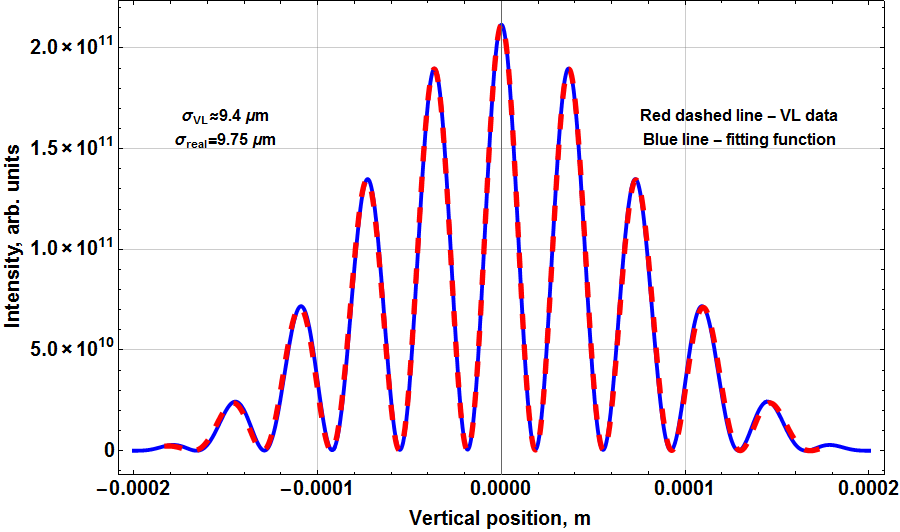 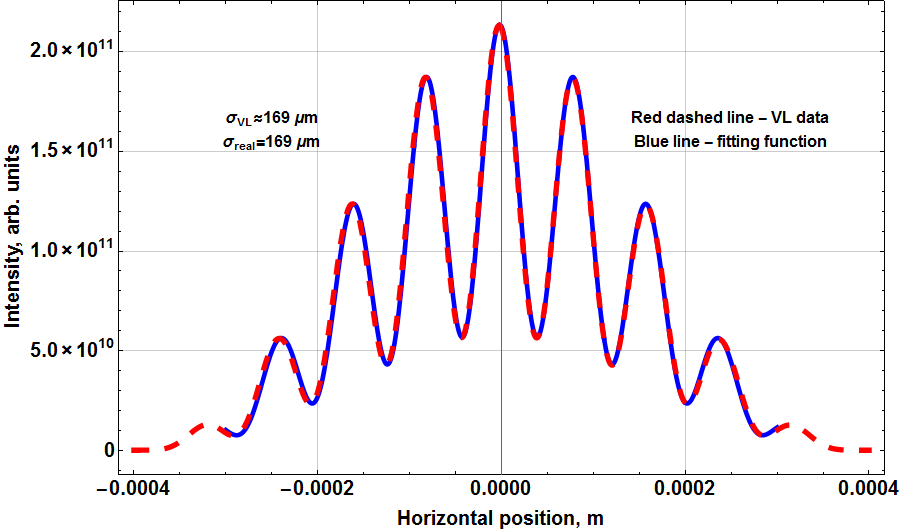 Parameters of the slits:
Horizontal distance between slits – 6 mm
Vertical distance between slits – 11 mm
Half of horizontal slits width – 0.5 mm
Half of vertical slits width – 0.5 mm
Virtual Lab Modelling
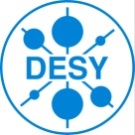 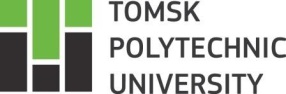 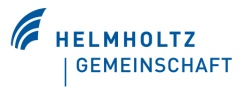 Two dimensional VL interferogram (pinholes)
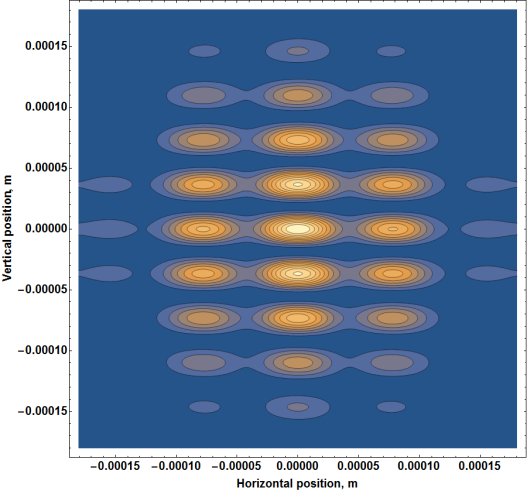 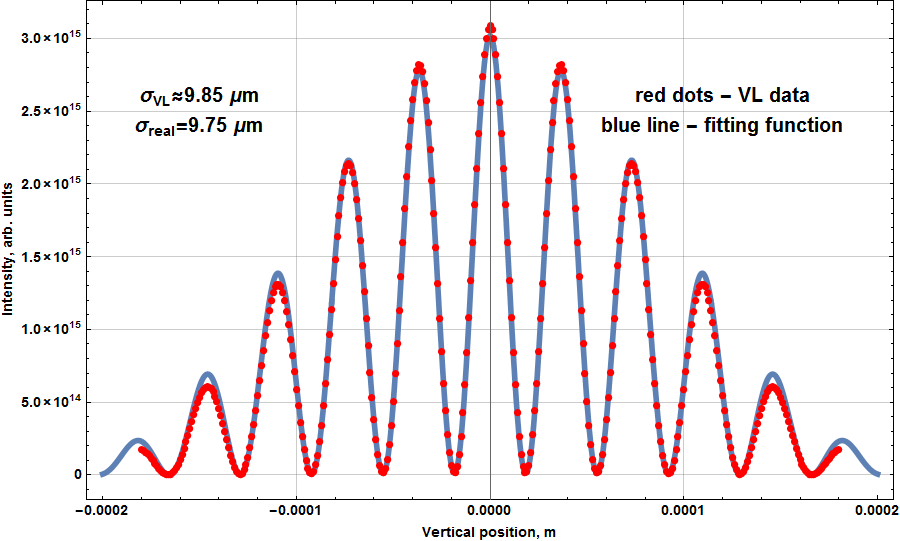 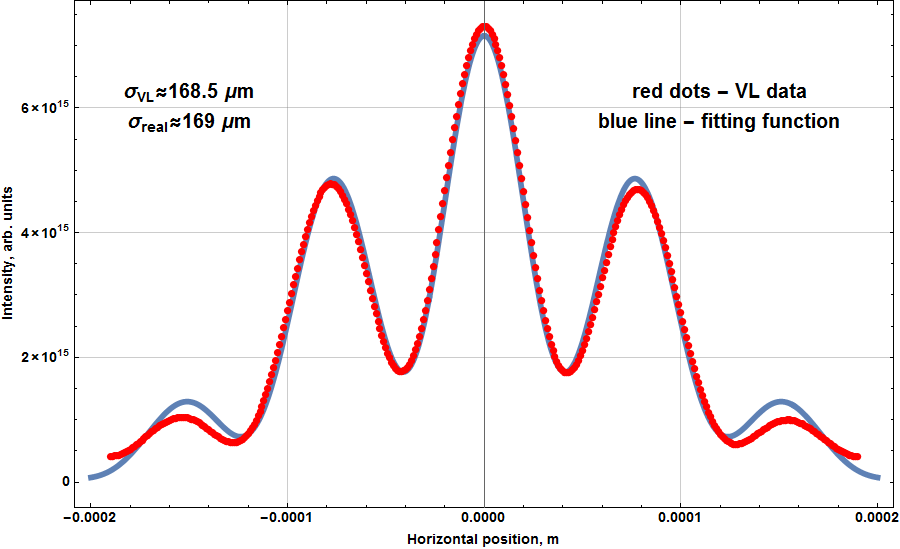 Parameters of the slits:
Horizontal distance between pinholes– 5 mm
Vertical distance between pinholes– 11 mm
Radius of the pinhole – 1 mm
Virtual Lab Modelling
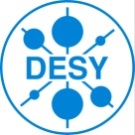 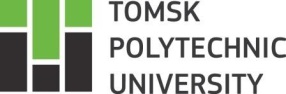 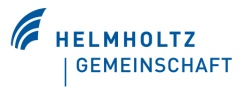 Slits rotating. Horizontal size determination
Let us consider that our slits are rotated at some angle to the “not tilted” position. In this case there must be some mistake of beam size determination.
Non rotated interferogram
3 degree rotated interferogram
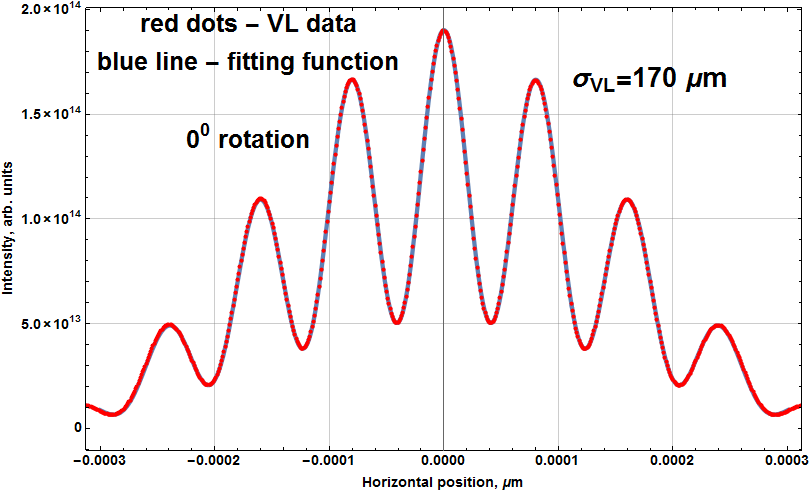 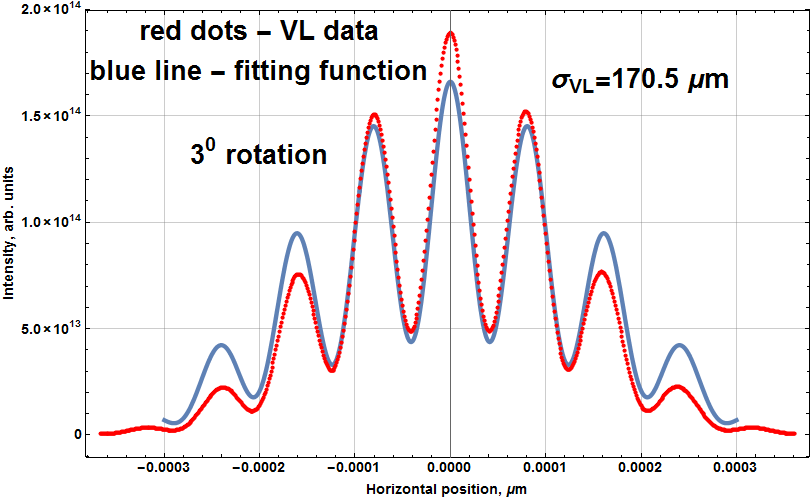 α
Virtual Lab Modelling
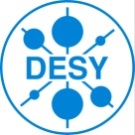 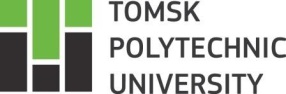 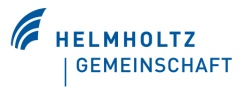 Slits rotating. Vertical size determination
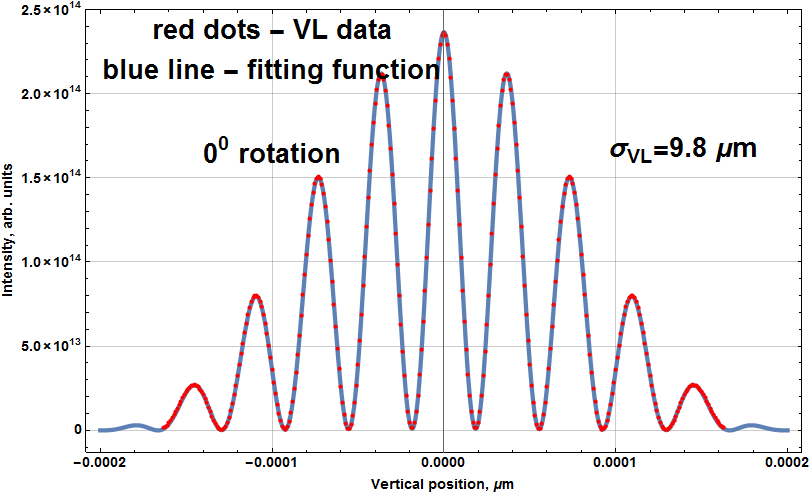 Not rotated vertical interferogram →
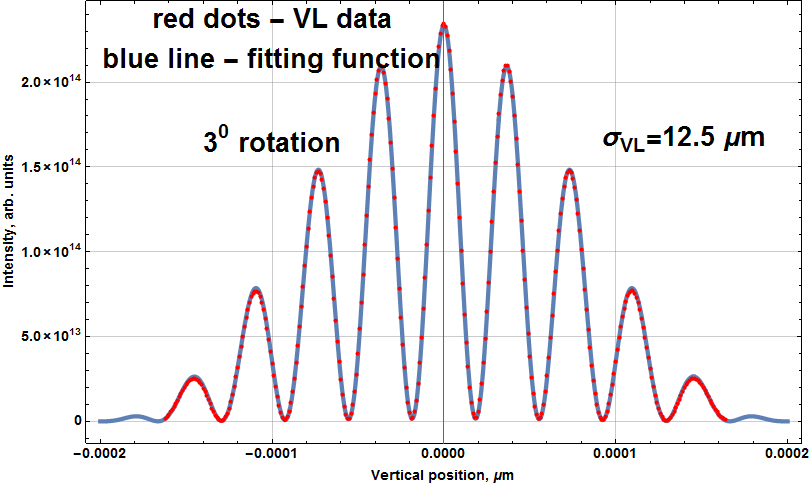 3 degree rotated
←   interferogram
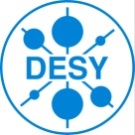 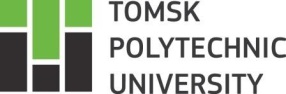 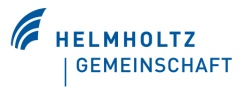 ConclusionDuring this month the Interferometer will start to operateUsing Virtual Lab we can calculate some mistakes and then to check it experimentally on the interferometer
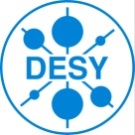 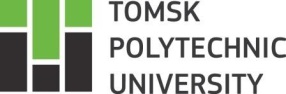 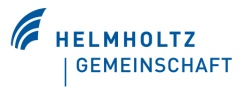 Thank you for your attention!